Vitamin C
1 Circulate freely in the blood
 in the watery fluids between cells
and in the fluids inside cells.
2 Regulated by the liver and
released through the bile.
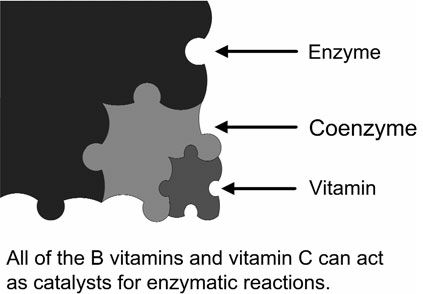 Vitamin C
Important to bone health
 Blood vessel health
Cell structure and absorption of iron
Deficiency:
Rare
Too much vitamin C
Storage in our bodies is limited.
Foods:
Melons           Berries        Tomatoes      
Potatoes         Broccoli      Fortified juices
Kiwi                Mangos       Yellow peppers 
Citrus fruits
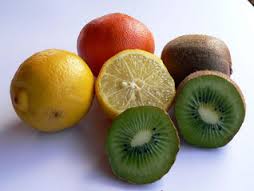 Precaution
Vitamin C can cause intestinal irritation,but only when taken in large amounts and in the acidic form (ascorbic acid).

When taken in an ascorbated or buffered form, Vitamin C is not irritating, even in large doses.
Biosynthesis of Vitamin C
The vast majority of animals synthesize vitamin C.
The few animals that cannot synthesize
vitamin C in their bodies include 
Apes                                    humans
    guinea pigs,                       one type of bird
One type of bat                 and one type of fish.
Process
If humans could synthesize their own vitamin C.

The amount synthesized daily might be between 2800 mg and 20,000 mg.
Collagen and Vitamin C
Supported by vitamin C is also important for veins                                         heart valves                  intervertebral discs                the cornea  and lens of the eye.
Lack of vitamin C can cause weak and brittle arteries and raise the risk of cardiovasculardisease because of lowered collagen
Collagen and keratin
Responsible for the elasticityof skin.
The degradation of collagen leads to wrinkles that can be caused by aging or smoking.
Injected collagen is used in cosmetic surgery, especially to thicken lips.
Ferrous iron is required as a cofactor for collagen synthesis in the body.
Vitamin C as an Antioxidant
Free radicals are unstable and react quickly with other compounds.
     Normally, free radicals
      attack the nearest stable molecule, “stealing” its electron, 
      This attack is known as oxidative stress.
Vitamin C as an Antioxidant
Vitamin C as an Antioxidant
Antioxidant Roles of Vitamin C
Protects Protein and DNA.
Regenerates vitamin E and beta-carotene.
Aids absorption of iron.
Inhibits the formation of nitrosamines.
How Vitamin C May Help with Colds
By reducing damage from phagocyte-released free radicals.
With an antihistamine effect.
By keeping phagocytes and leukocytes“charged” with vitamin C.
By reducing the likelihood of a cold progressingto pneumonia.
More vitamin C is needed during colds.
Vitamin C may lower the risk of:
Coronary heart disease.
Cancer.
High lead levels.
vitamin C is needed intimes of stress.
Vitamin C works
Two ways to lower cholesterol.
Vitamin C is needed to change cholesterol into bile in the liver.
Vitamin C helps contract the gallbladder to release bile.
Degradation:
leached by:

 cooking water                    reduced by heat
Light                                      light      
Oxygen                                  food processing.
Degradation:
Deficiency of Vitamin C
The newest RDAs for vitamin C are 75 mg for women
 90 mg for men, 120 mg
For breastfeeding women
125 mg for male smokers
 Five servings of freshfruits and vegetables provide approximately 200 mg of vitamin C.
Optimal amounts for disease prevention of the ascorbated form of vitamin C range from 200 mg to 2 grams daily.
Vitamin C in some common foods.
Recommended daily intake levels for vitamin C.
RDAs for Age                                           Males                       Females
Vitamin C                                               mg/day                        mg/day
Infants 0–6 months                                  40                               40 
Infants 7–12 months                                50                              50 
Children 1–3 years                                    15                             15
Children 4–8 years                                    25                              25
Children 9–13 years                                  45                             45
Adolescents 14–18 years                         75                             65
Adults 19 years and older                        90                             75
Adult smokers 19 years and older         125                           110
Pregnancy 18 years & younger               —                              80
Pregnancy 19 years and older                 —                              85
Breastfeeding 18 years & younger          —                             115
Breastfeeding 19 years and older           —                             120
Sucrvy disorder